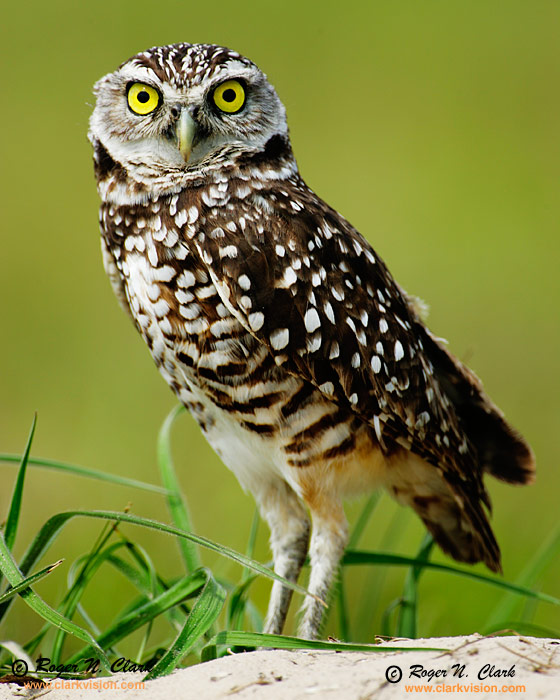 Signs ofSpiritual Wisdom
1 Kings 3:1-13
Richard Thetford 						                    www.thetfordcountry.com
Introduction
Solomon respected for his widsom
 Proverbs 16:16
 Wise men will seek instruction and counsel
 Proverbs 12:15
 Proverbs 9:9
 Proverbs 8:33
 Proverbs 1:5
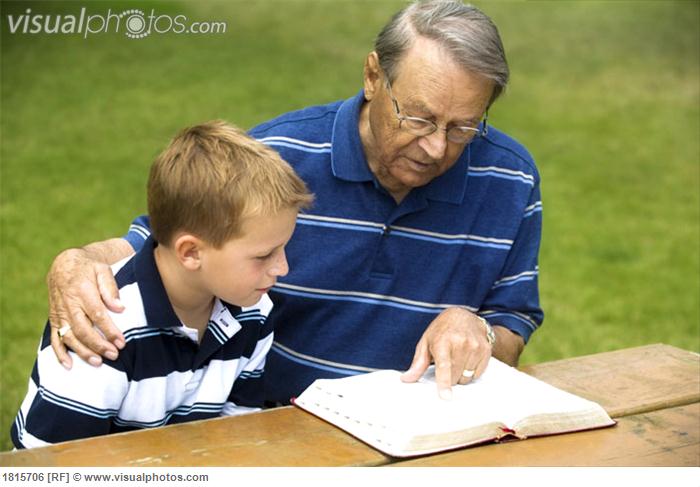 Richard Thetford 						                    www.thetfordcountry.com
Fear of the Lord
This must occupy first place in our life
 Must know and understand that God is in charge
 Psalms 111:10
 Proverbs 9:10
 Job 28:28
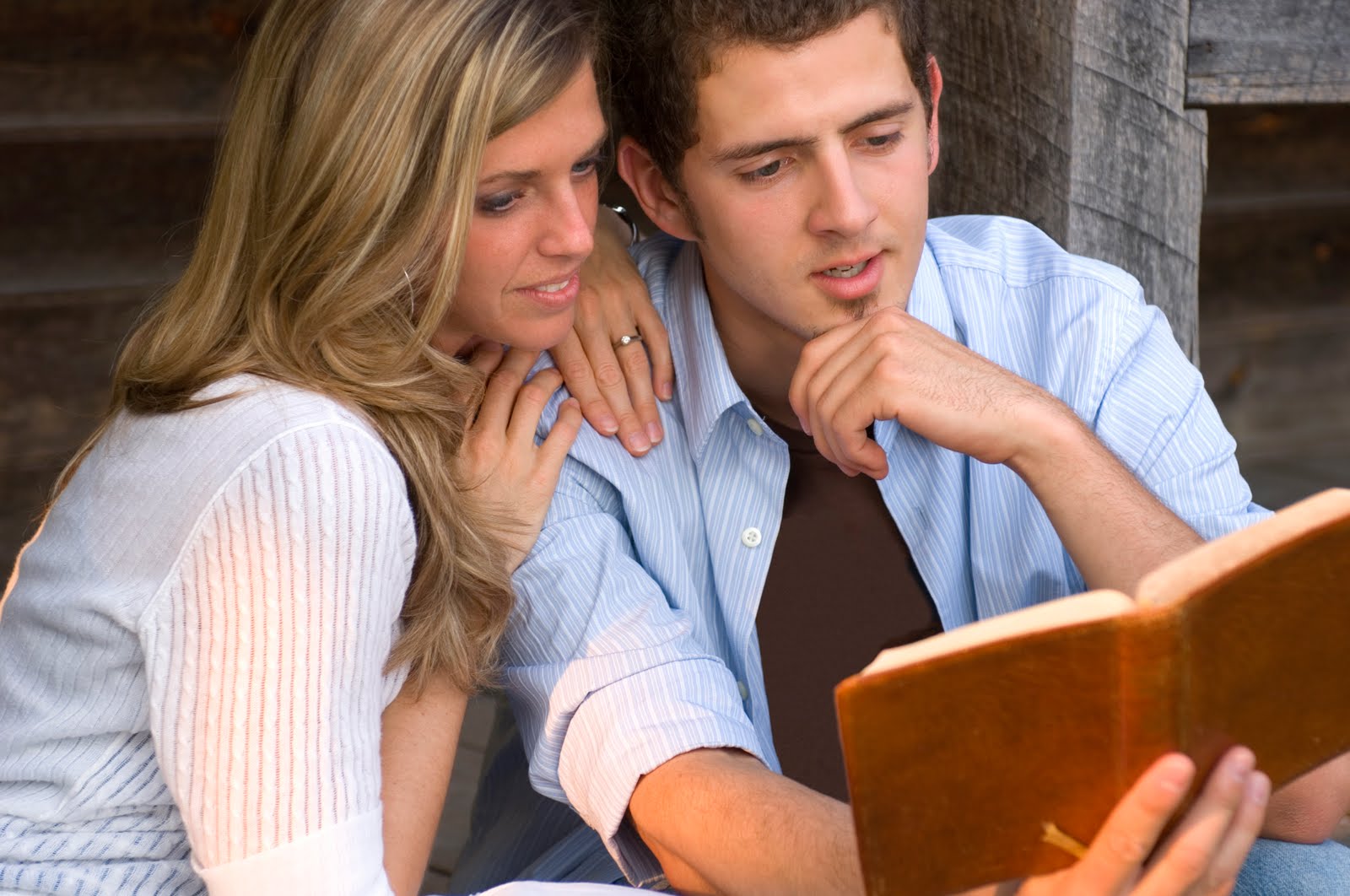 Richard Thetford 						                    www.thetfordcountry.com
Serving the Lord
No greater evidence of spiritual wisdom
 Our great love of God will result in serving Him first
 Psalms 2:10-11
 Hebrews 12:28
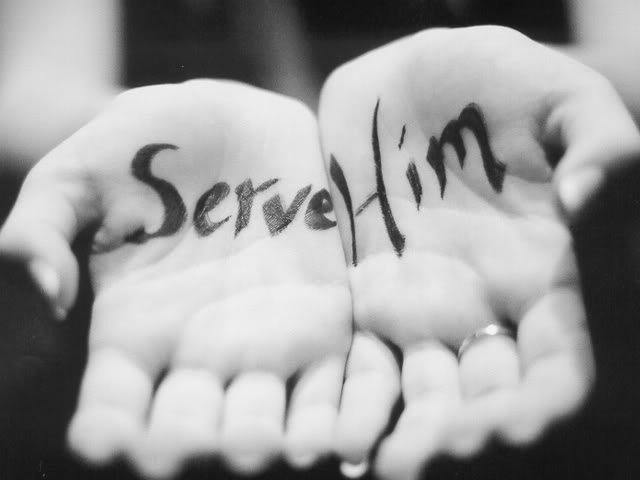 Richard Thetford 						                    www.thetfordcountry.com
Doing God’s Will
Only a fool would refuse to do so
 The wise ensure God’s word is followed
 Matthew 7:21-27
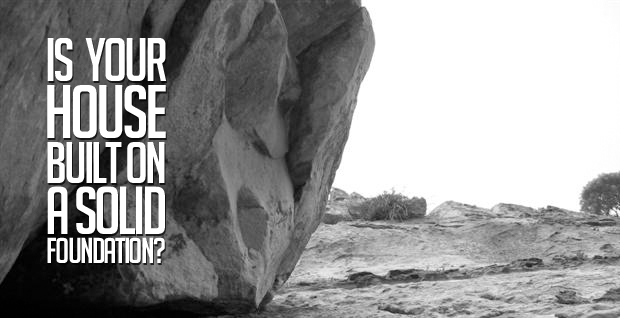 Richard Thetford 						                    www.thetfordcountry.com
Continuing to Seek Knowledge
The wise gain knowledge to exercise proper wisdom
 The more we learn, then the better equipped we will be
 Proverbs 18:15
 Proverbs 15:14
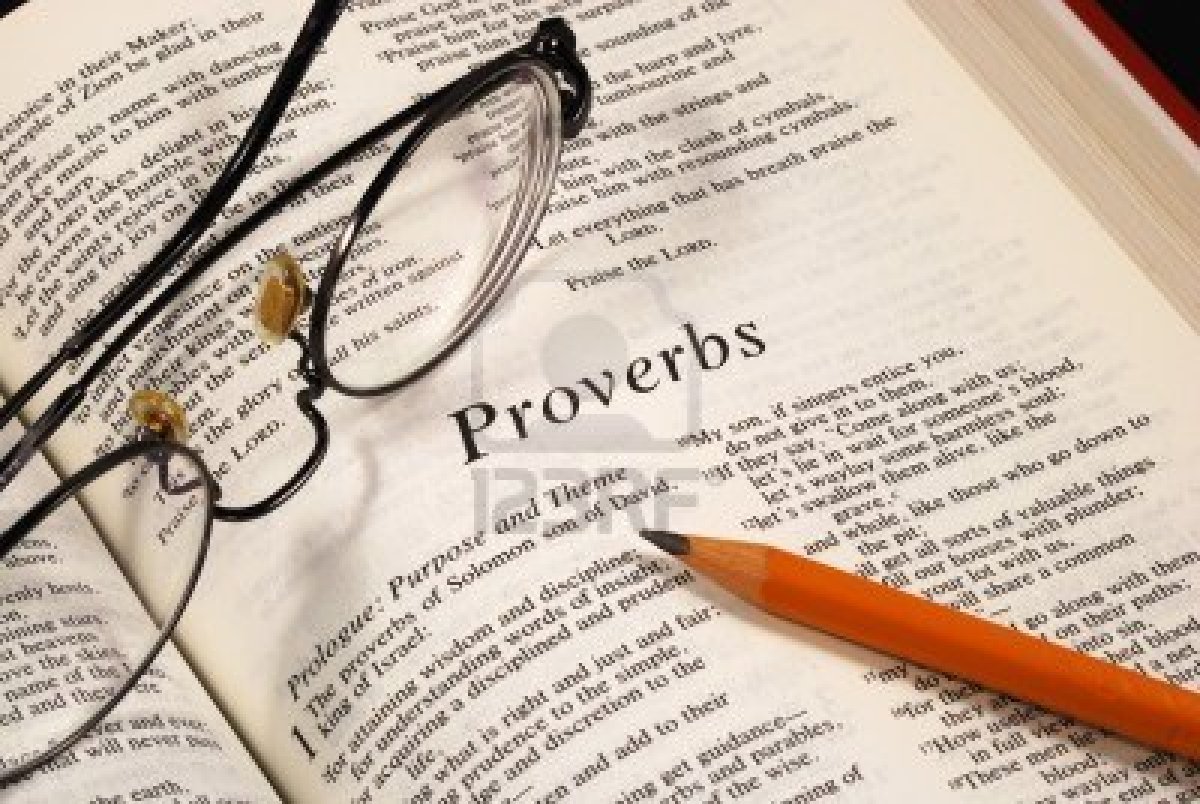 Richard Thetford 						                    www.thetfordcountry.com
Practicing Careful Talk
The spiritual wise watch what they say
 Our words tell others  who we really are
 Proverbs 17:28
 Matthew 12:37
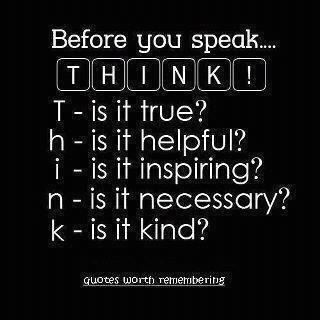 Richard Thetford 						                    www.thetfordcountry.com
Winning Souls for Christ
God wants everyone to be saved
 Gain knowledge to become comfortable talking to others
 Matthew 10:16
 Must win souls to be saved
 John 15:2
 John 15:6
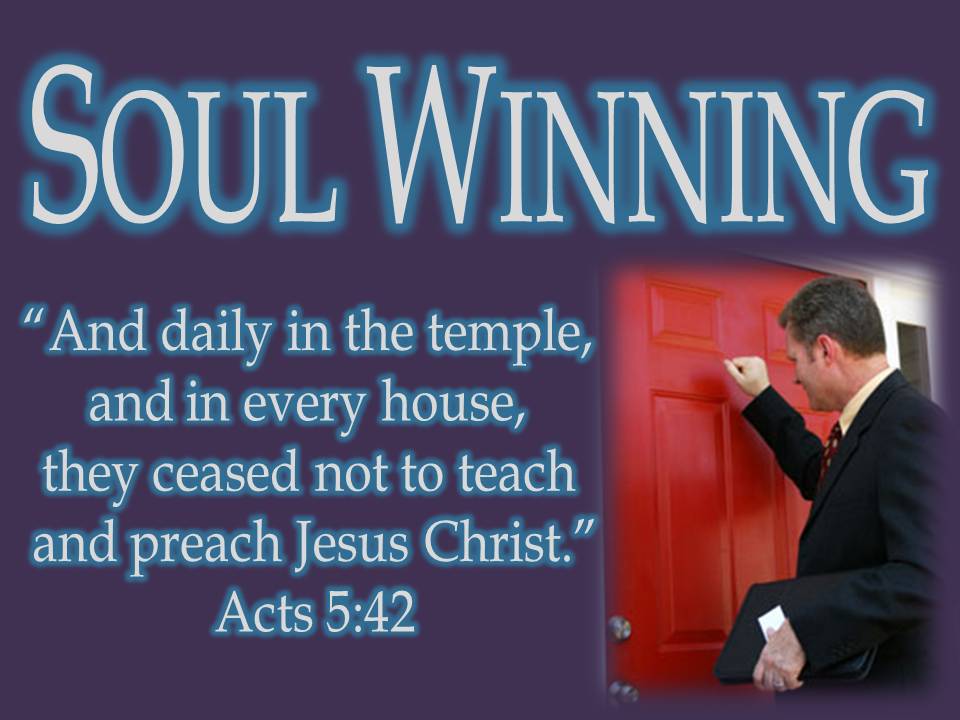 Richard Thetford 						                    www.thetfordcountry.com
Preparation for Death
We will all die one day
 The wise make sure they are ready
 Amos 4:12
 We do not get another chance
 Matthew 25:13
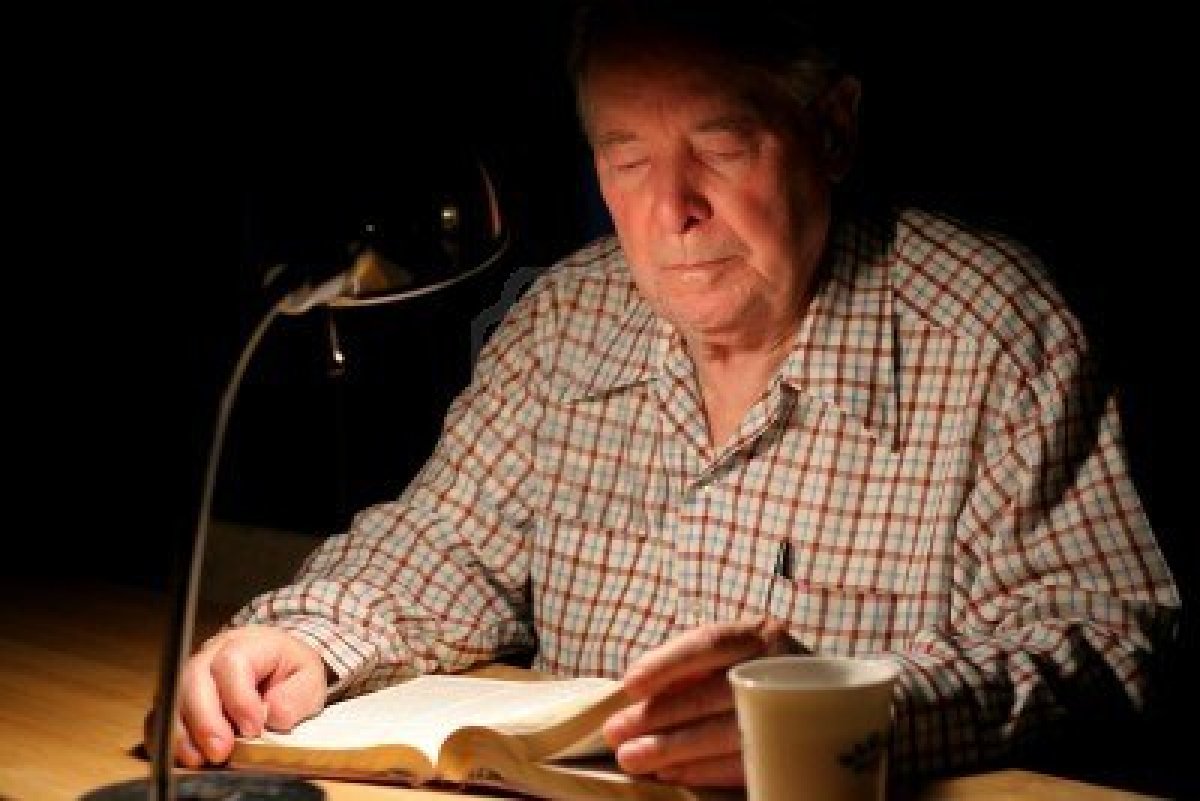 Richard Thetford 						                    www.thetfordcountry.com
Conclusion
Solomon prayed for an understanding heart – God granted him wisdom
 Pray for wisdom and put it into practice!
 Signs of spiritual wisdom:
 Fear of the Lord
 Serving the Lord
 Doing God’s will
 Seeking knowledge
 Being careful how we talk
 Winning souls for Christ
 Preparing for death
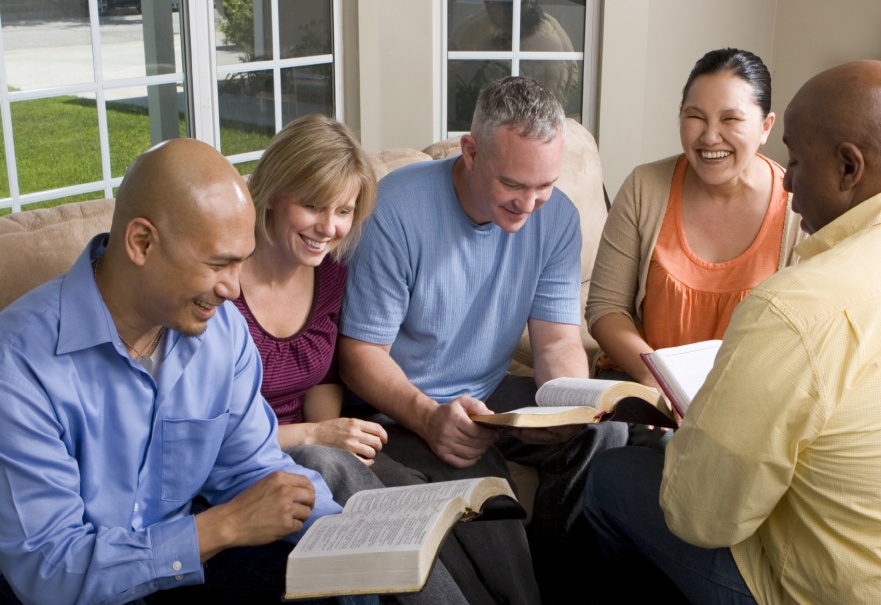 Richard Thetford 						                    www.thetfordcountry.com